Тетрадь по изобразительному искусству  «Цветоведение»часть 3
Учитель изобразительного  искусства и МХК  Гуженко Т.В.
ГБОУ СОШ  «Школа здоровья»  №901
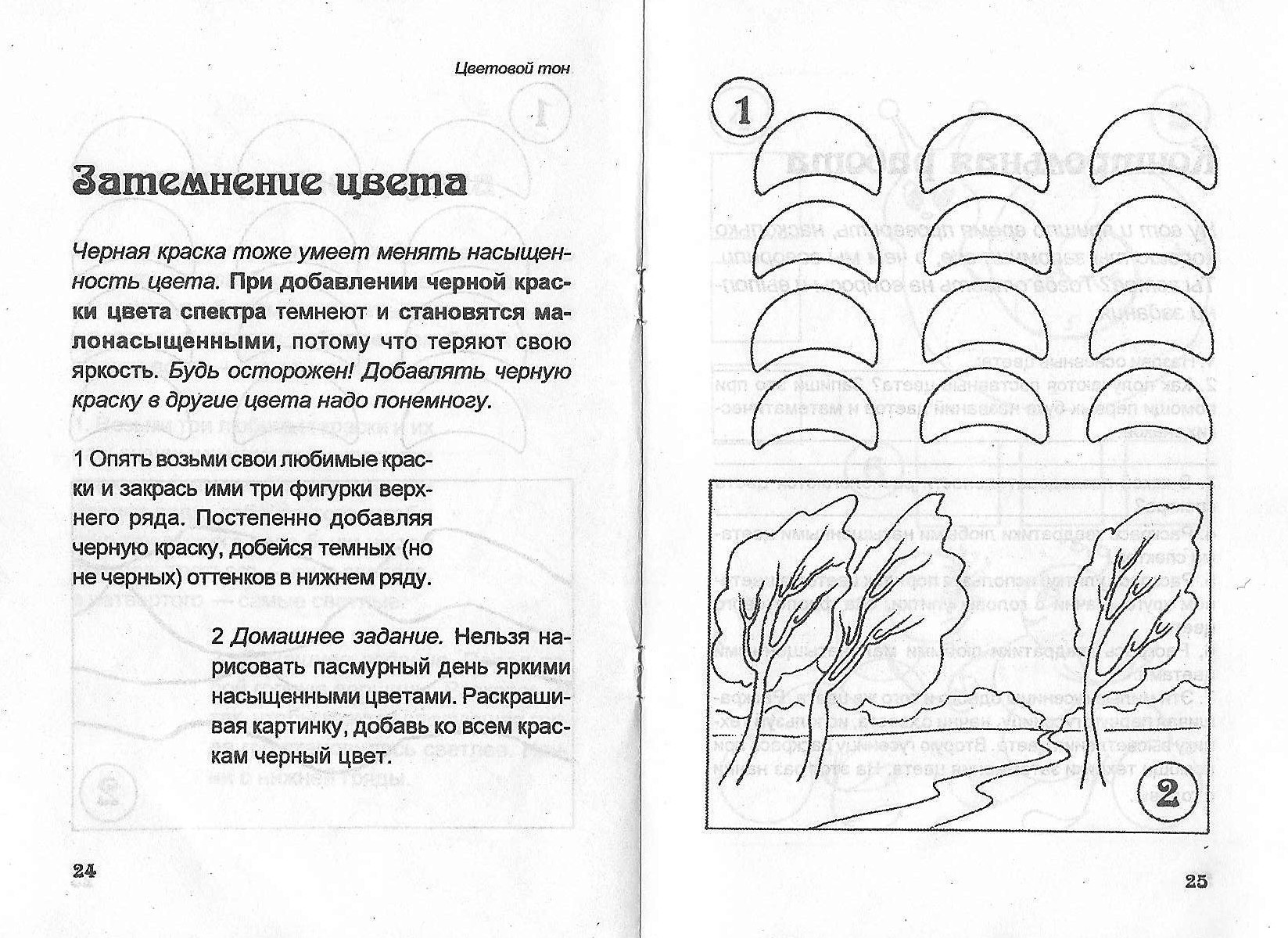 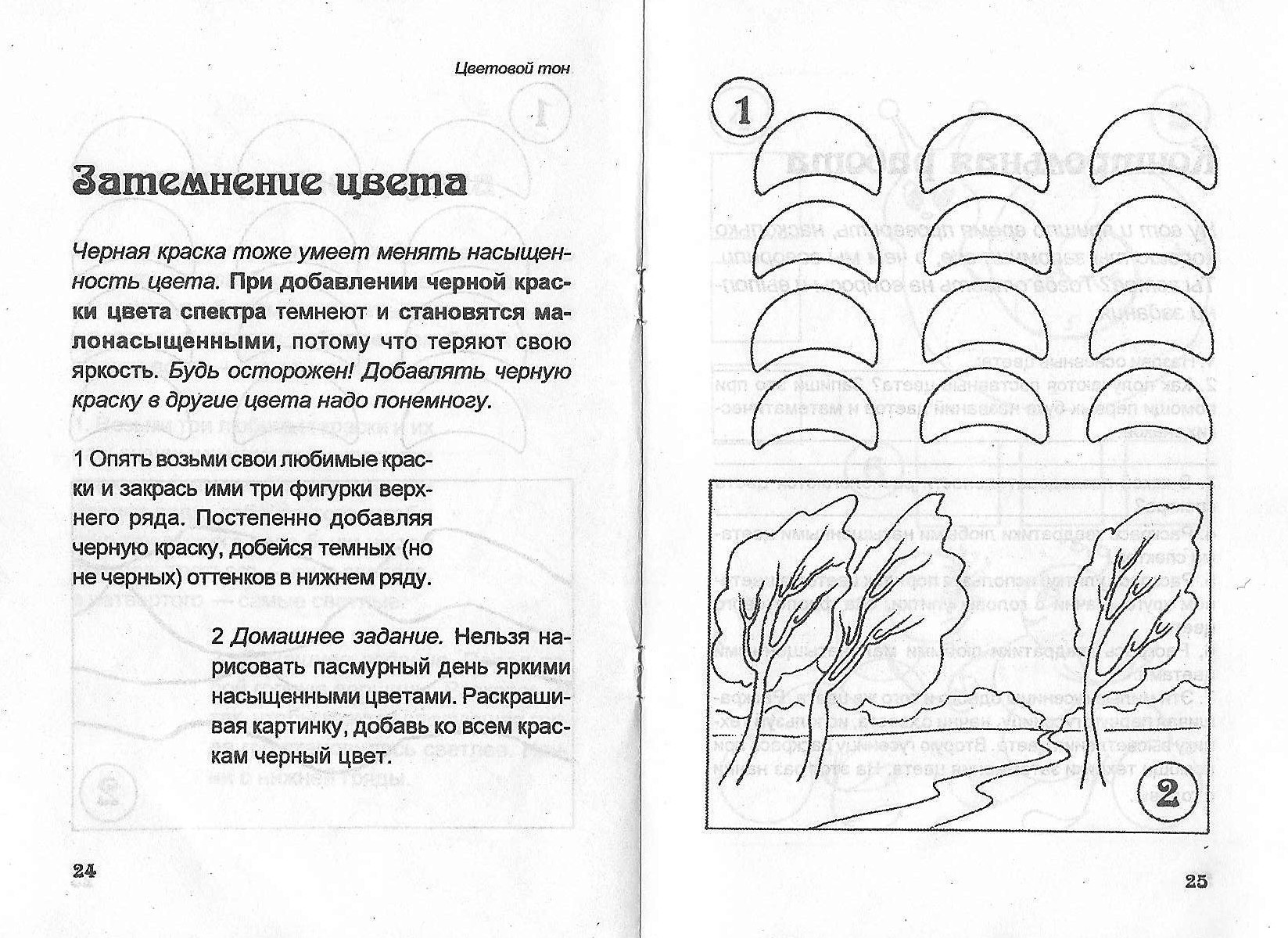 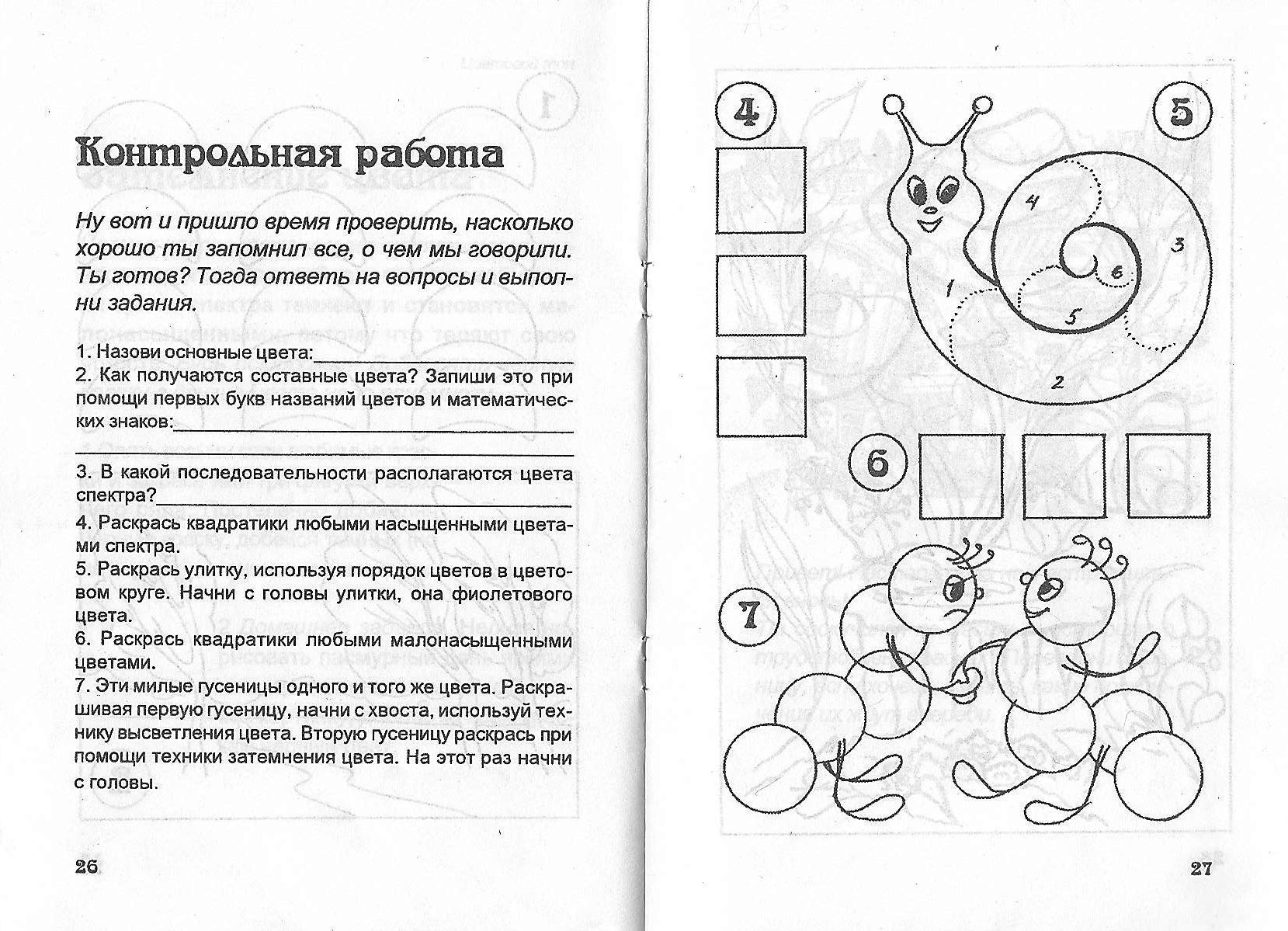 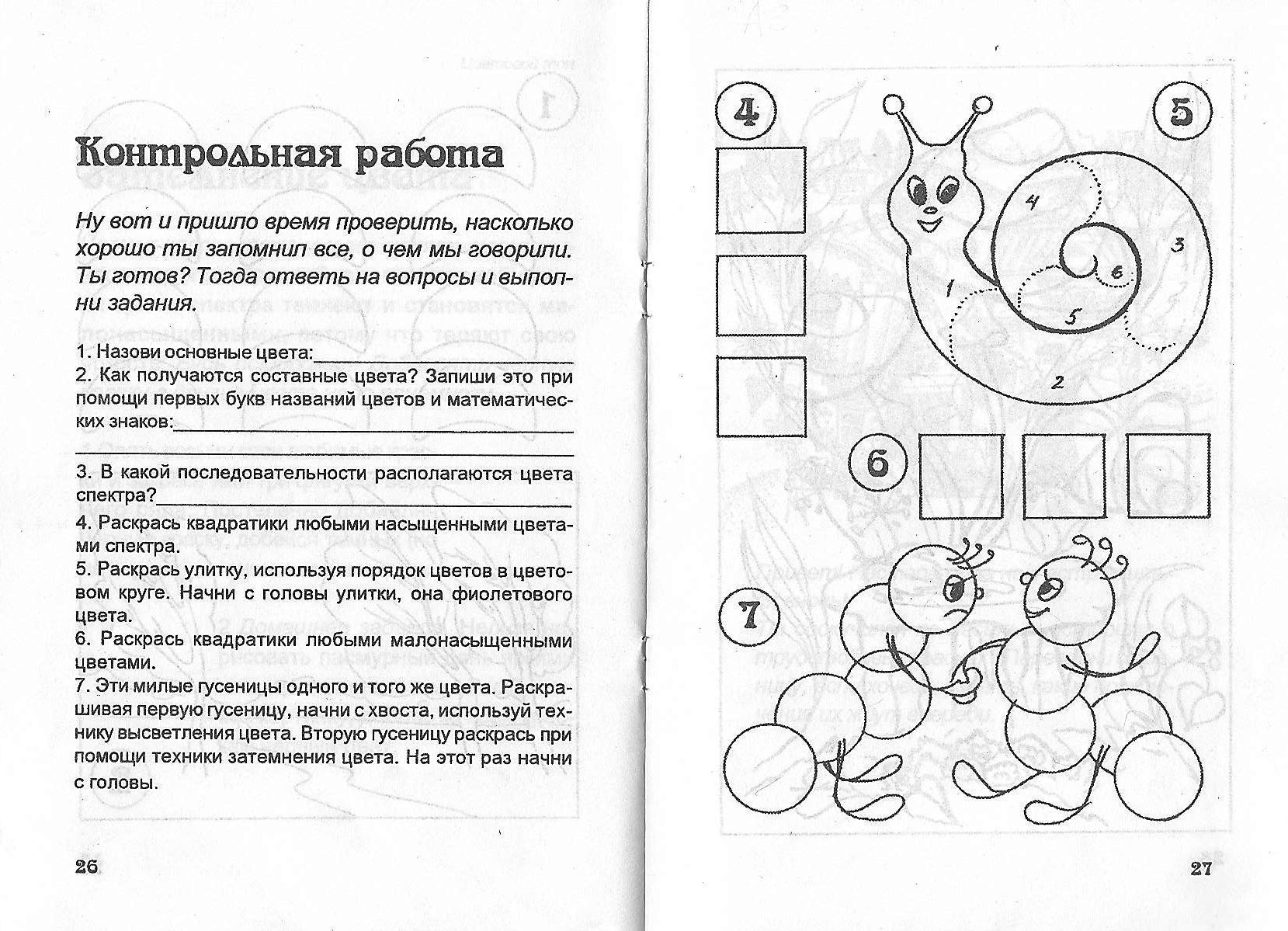 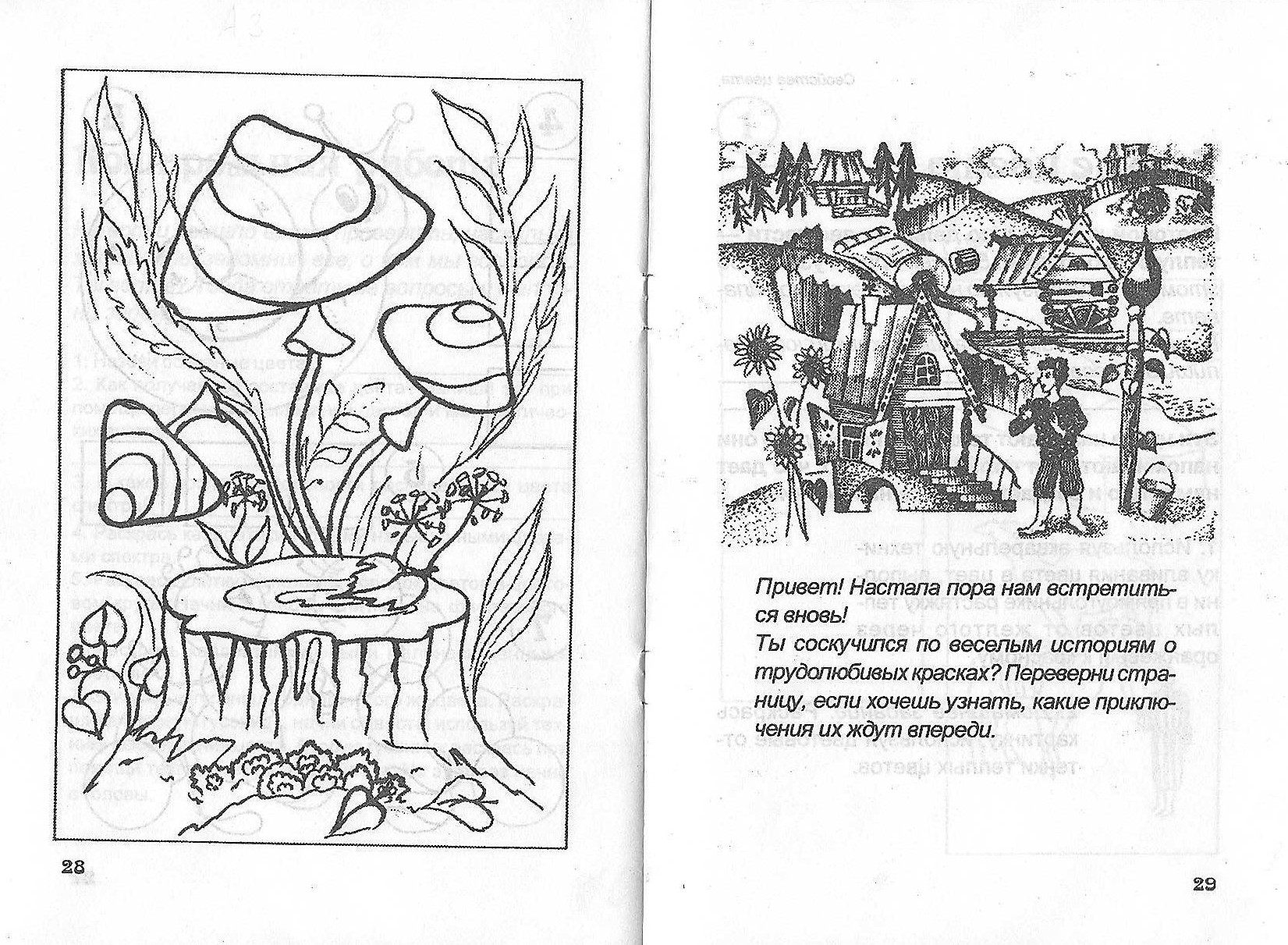 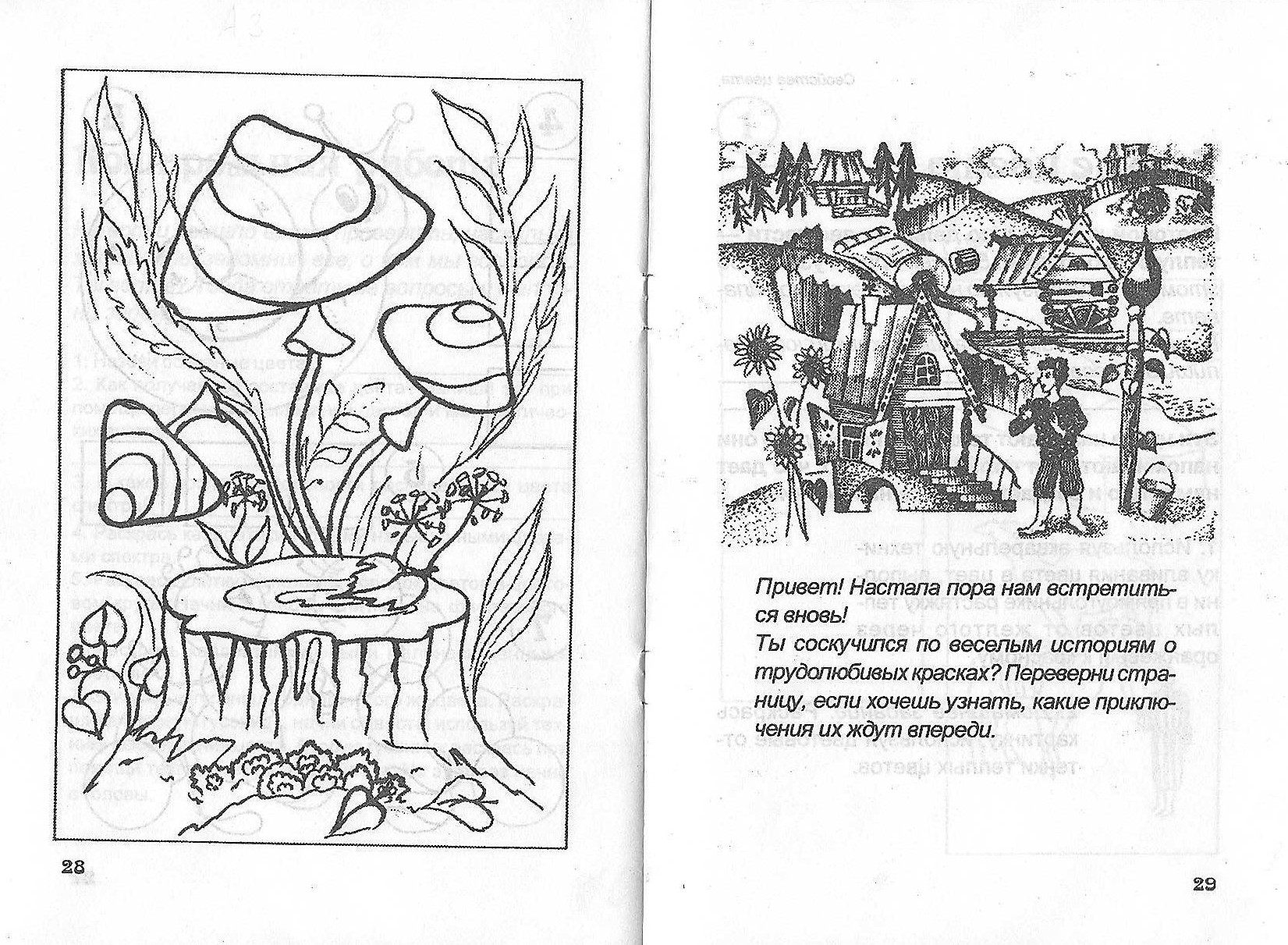 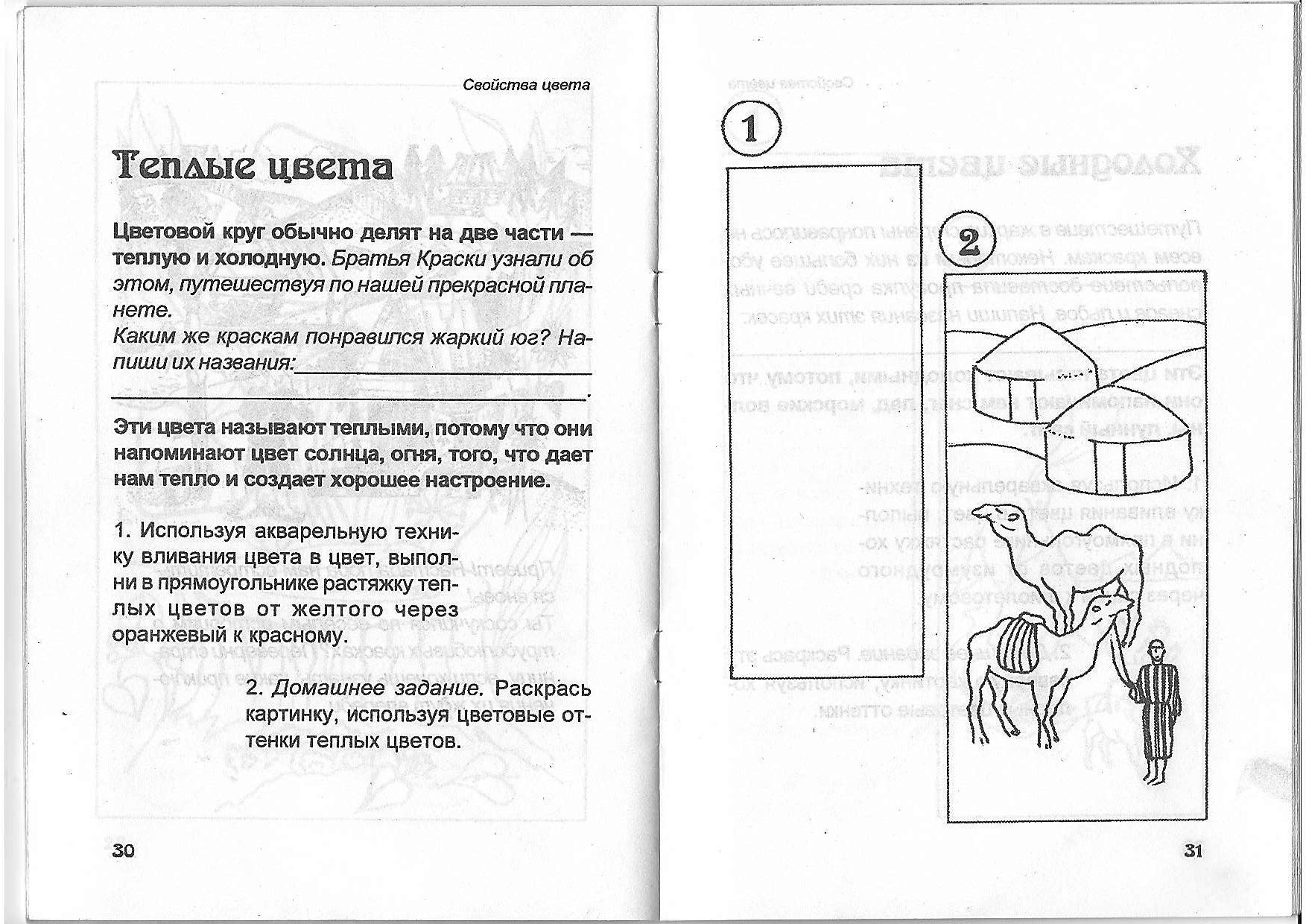 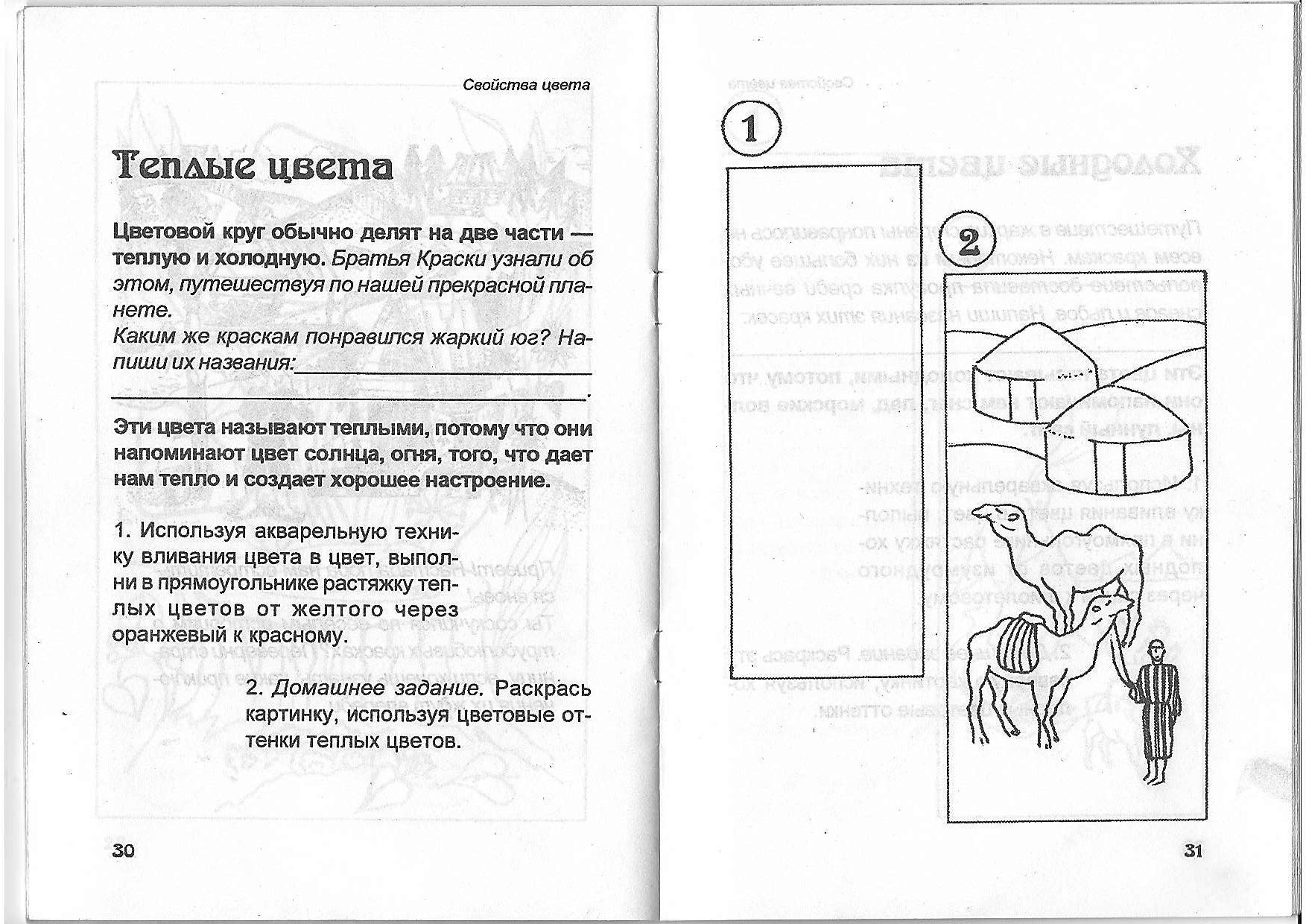 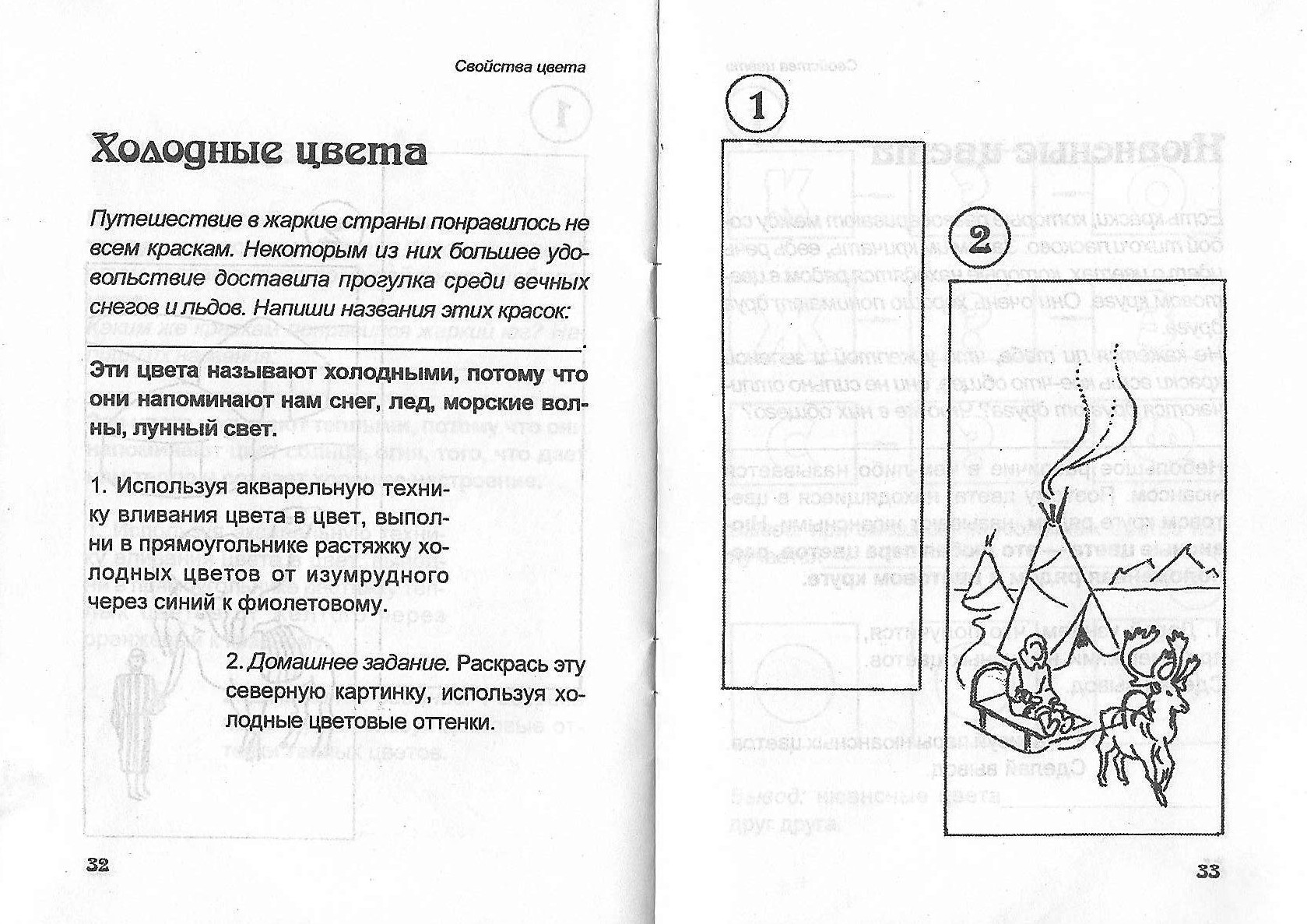 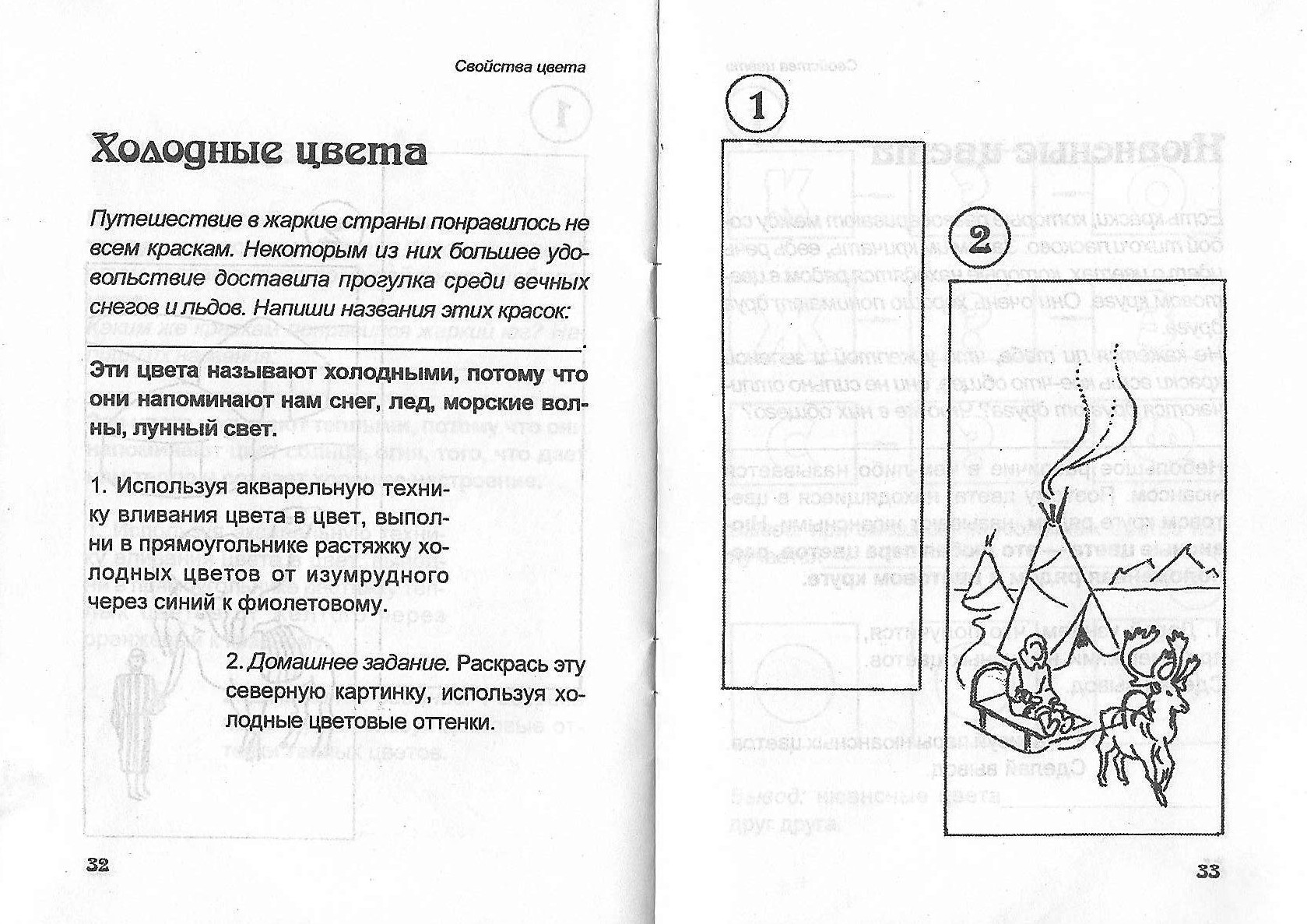